Presentation Title
Your Name
Your Professor
IGME-110 Ignite Presentation
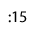 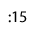 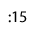 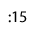 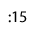 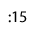 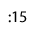 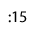 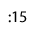 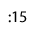 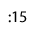 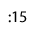 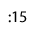 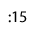 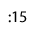 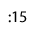 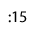 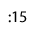 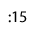 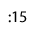